Project ECHO® - UNM
HIV TeleECHO Clinic
Review of PrEP 2021 Guidelines
March 7th, 2023
Victoria A. Lopez, PharmD
PGY-1 Community Pharmacy Resident
Southwest CARE Center
[Speaker Notes: Version_ MM YYYY]
Conflict of Interest Disclosure Statement
Speaker has nothing to disclose.

This presentation was reviewed by UNMHSC and SCAETC faculty to ensure it meets Continuing Education guidelines.
This project is supported by the Health Resources and Services Administration (HRSA) of the U.S. Department of Health and Human Services (HHS). Under grant number U1OHA33225 (South Central AIDS Education and Training Center). It was awarded to the University of New Mexico. No percentage of this project was financed with non-governmental sources. This information or content and conclusions are those of the authors and should not be construed as the official position or policy of, nor should any endorsements be inferred by HRSA, HHS, or the U.S. Government.
Abbreviations and Definitions
PrEP = preexposure prophylaxis
HIV = human immunodeficiency virus 
STI = sexually transmitted infection 
CAB = cabotegravir
F = emtricitabine
TDF = tenofovir disoproxil fumarate
TAF = tenofovir alafenamide
eCrCl = estimated creatinine clearance 
TGW = transgender women, assigned male sex at birth whose gender identity is female
MSM = men who have sex with men
PWID = persons who inject drugs 
FDA = Food and Drug Administration
https://www.cdc.gov/hiv/pdf/risk/prep/cdc-hiv-prep-guidelines-2021.pdf
Learning Objectives
[Speaker Notes: The learning objective for today include recognizing indications and screening for PrEP, Describe PrEP 2021 guideline updates and last, review pertinent formation for  long acting cabotegravir as a PrEP medication, including dosing, monitoring and counseling points.]
HIV Statistics in America
https://www.hiv.gov/federal-response/ending-the-hiv-epidemic/overview
HIV National Strategic Plan
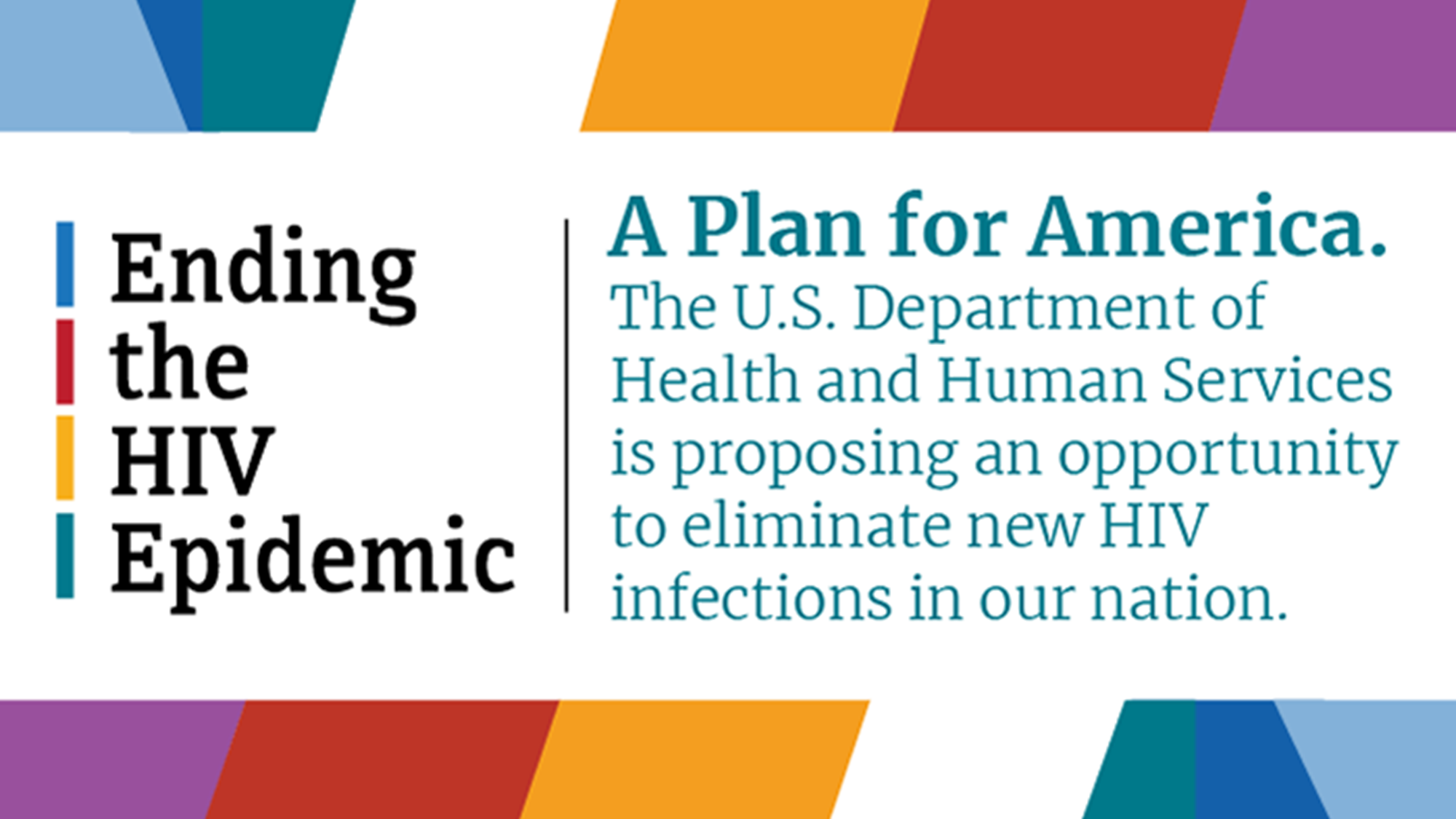 https://www.hiv.gov/federal-response/ending-the-hiv-epidemic/overview
[Speaker Notes: Some baseline trends in the US – can see that the incidence of new infections has slightly decreased over the past few years but has remained relatively stable 
The new HIV National Strategic Plan developed by the US DHHS has a goal of ending the HIV epidemic in the United States by 2030, including a 75% reduction in new HIV infections by 2025 and a 90% reduction by 2030.]
HIV National Strategic Plan
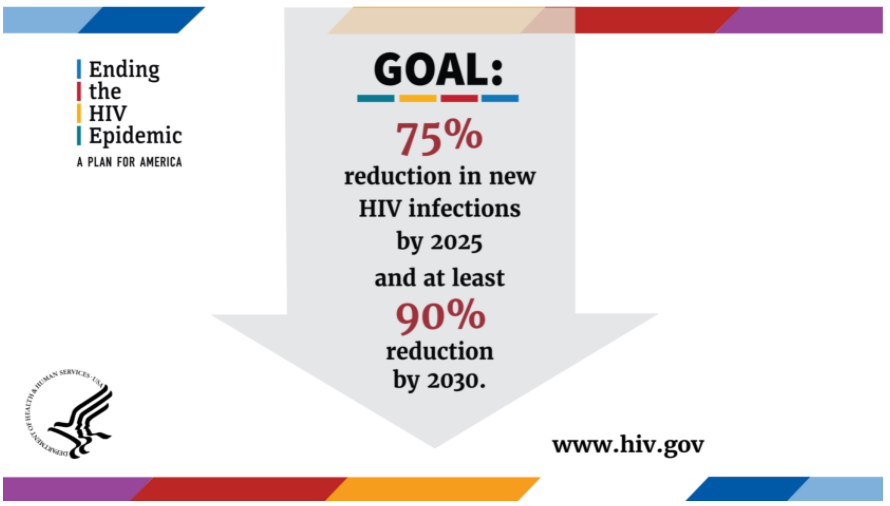 https://www.hiv.gov/federal-response/ending-the-hiv-epidemic/overview
https://files.hiv.gov/s3fs-public/HIV-National-Strategic-Plan-2021-2025.pdf
[Speaker Notes: Some baseline trends in the US – can see that the incidence of new infections has slightly decreased over the past few years but has remained relatively stable 
The new HIV National Strategic Plan developed by the US DHHS has a goal of ending the HIV epidemic in the United States by 2030, including a 75% reduction in new HIV infections by 2025 and a 90% reduction by 2030.]
HIV National Strategic Plan
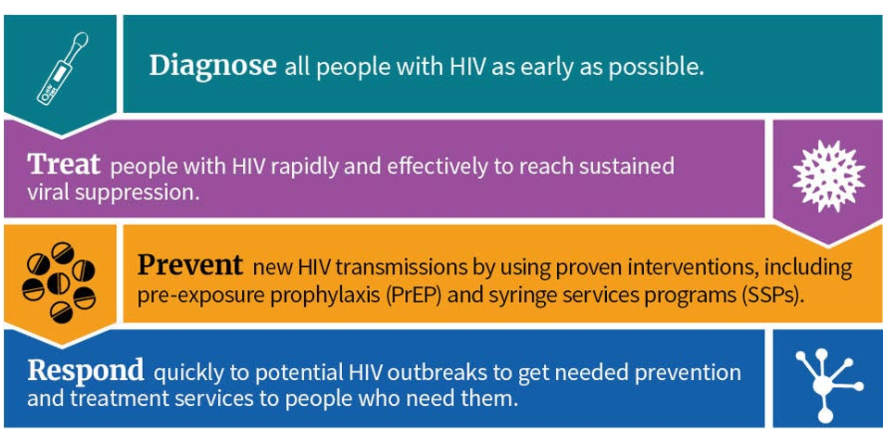 https://www.hiv.gov/federal-response/ending-the-hiv-epidemic/overview
https://files.hiv.gov/s3fs-public/HIV-National-Strategic-Plan-2021-2025.pdf
[Speaker Notes: The goal for PrEP is to have at least 50% of people who have an indication for prep to be prescribed prep by 2025 and remain 50% by 2030

Overall goal: Increase the estimated percentage of people with indications for PrEP classified as having been prescribed PrEP to at least 50% by 2025 and remain 50% by 2030]
Why PrEP?
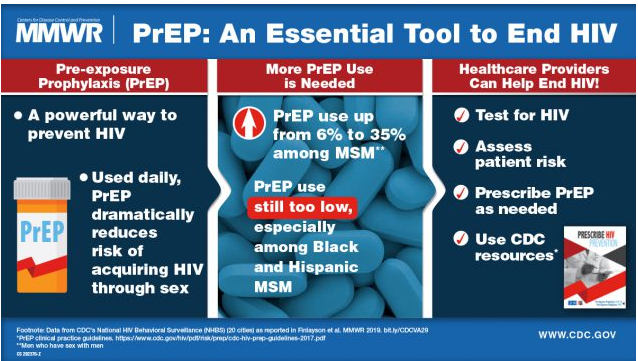 https://www.cdc.gov/mmwr/volumes/68/wr/mm6827a1.htm
[Speaker Notes: Stats from 2019

Why PrEP? Well, it is a powerful way to prevent HIV transmission when taken according to the guideline. Oral daily PrEP has been shown to reduce HIV transmission by 99%. On-demand dosing, only studied in MSM & TGW, has been shown to be 86% efficacious in prevention of HIV Transmission.

Statistics from 2019 have shown an increase of PrEP use from 6% to 35% among MSM, however, MORE PrEP Use is Need; especially among black and Hispanic MSM. Shortly, I will be discussing the disparities associated with PrEP use. 

How can healthcare providers help End HIV? Assessing all patient’s risk for HIV , testing for HIV- it is recommended that everyone be assess for HIV at least once in their life time, Prescribe PrEP when needed or asked for and use CDC resources.]
PrEP Coverage 2019
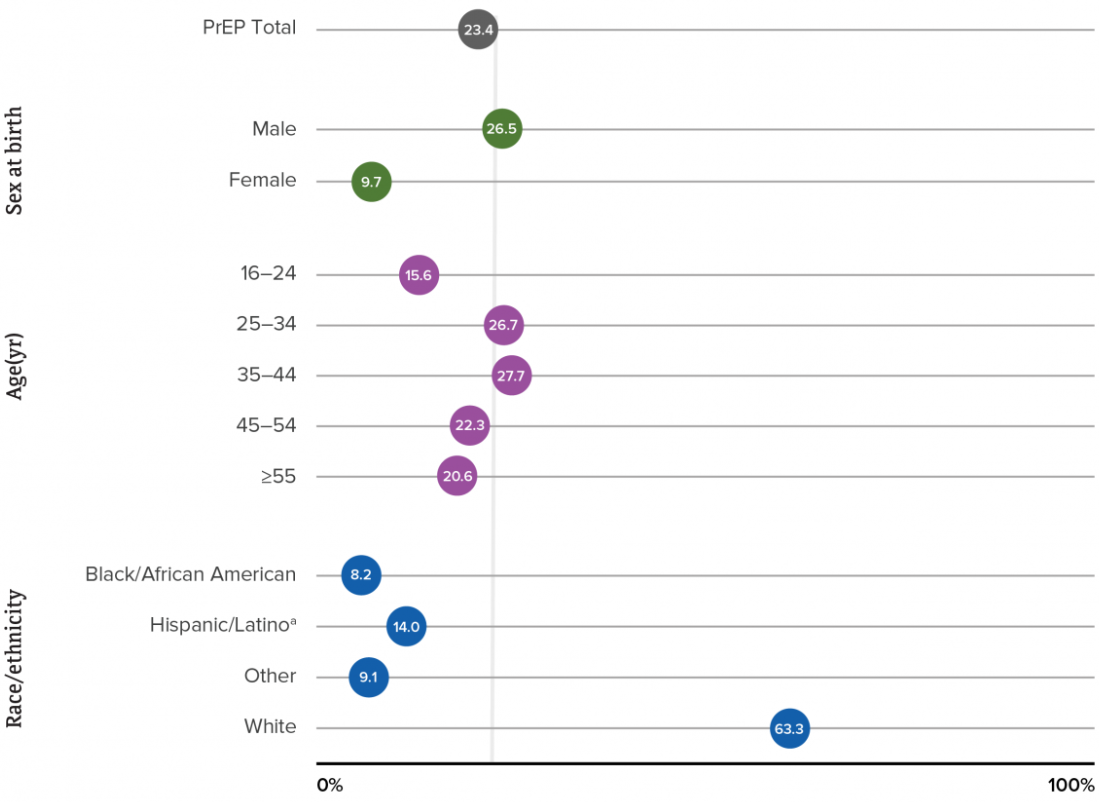 https://www.cdc.gov/hiv/library/reports/hiv-surveillance/vol-26-no-2/content/national-profile.html#7
[Speaker Notes: These numbers for PrEP coverage for persons in the USA 16 or older in 2019. As you can see, currently only 23% of persons who has an indication for PrEP are currently being prescribed PrEP.]
PrEP Coverage 2019
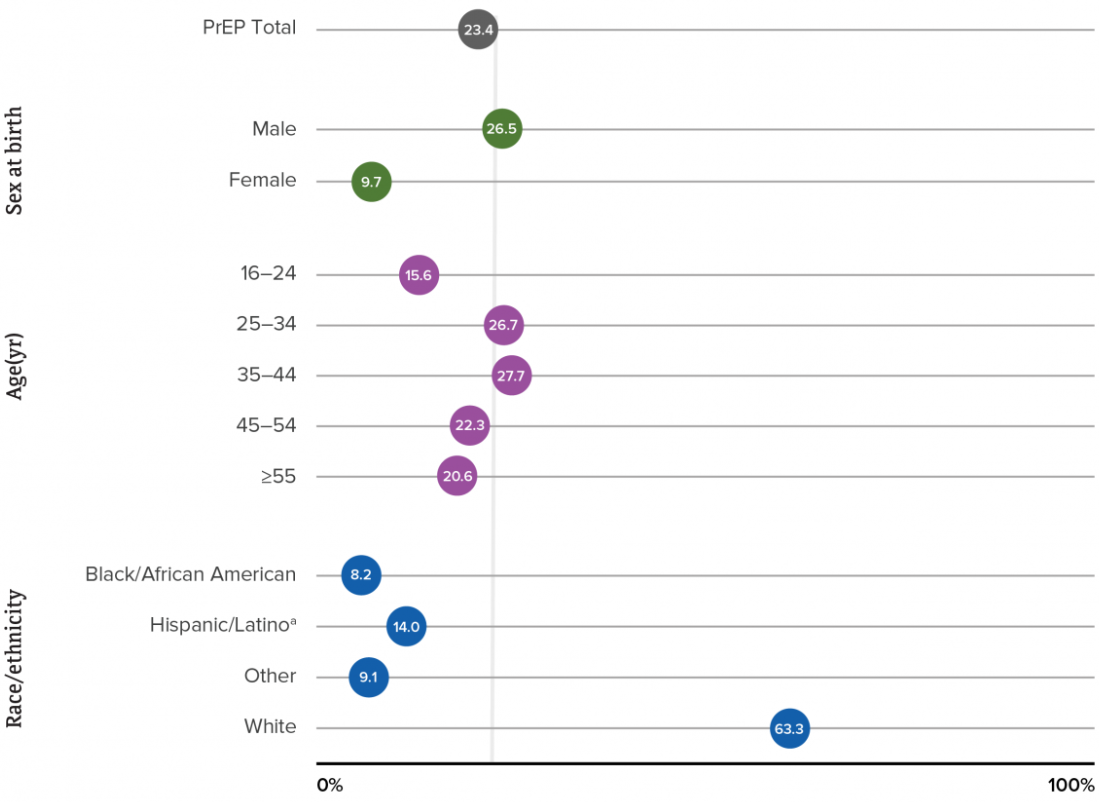 https://www.cdc.gov/hiv/library/reports/hiv-surveillance/vol-26-no-2/content/national-profile.html#7
[Speaker Notes: Only 9.7% of cis-females with an indication for PrEP were currently prescribed PrEP. Cis-female account for 20% of newly diagnosed HIV infections]
PrEP Coverage 2019
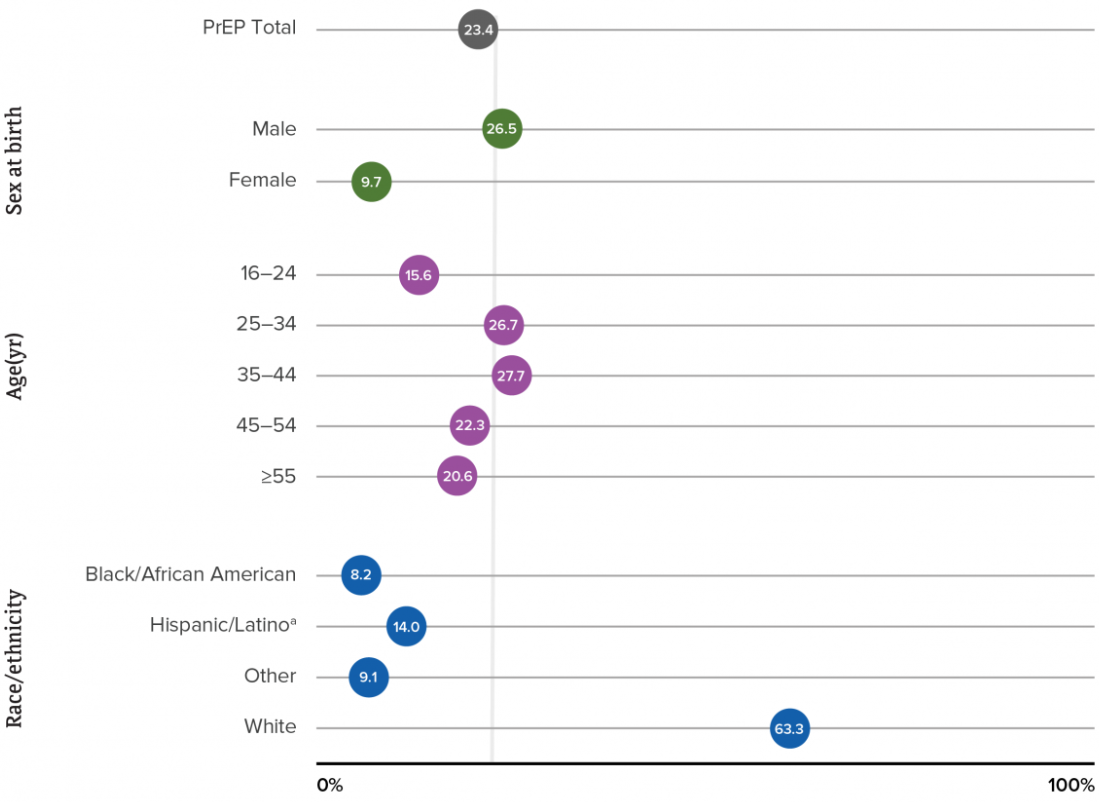 https://www.cdc.gov/hiv/library/reports/hiv-surveillance/vol-26-no-2/content/national-profile.html#7
[Speaker Notes: When looking at age range, only 15.6% of 16-24s with a PrEP indication are currently being prescribed PrEP. However, this age group was the second highest for newly diagnosed HIV cases in 2019.]
PrEP Coverage 2019
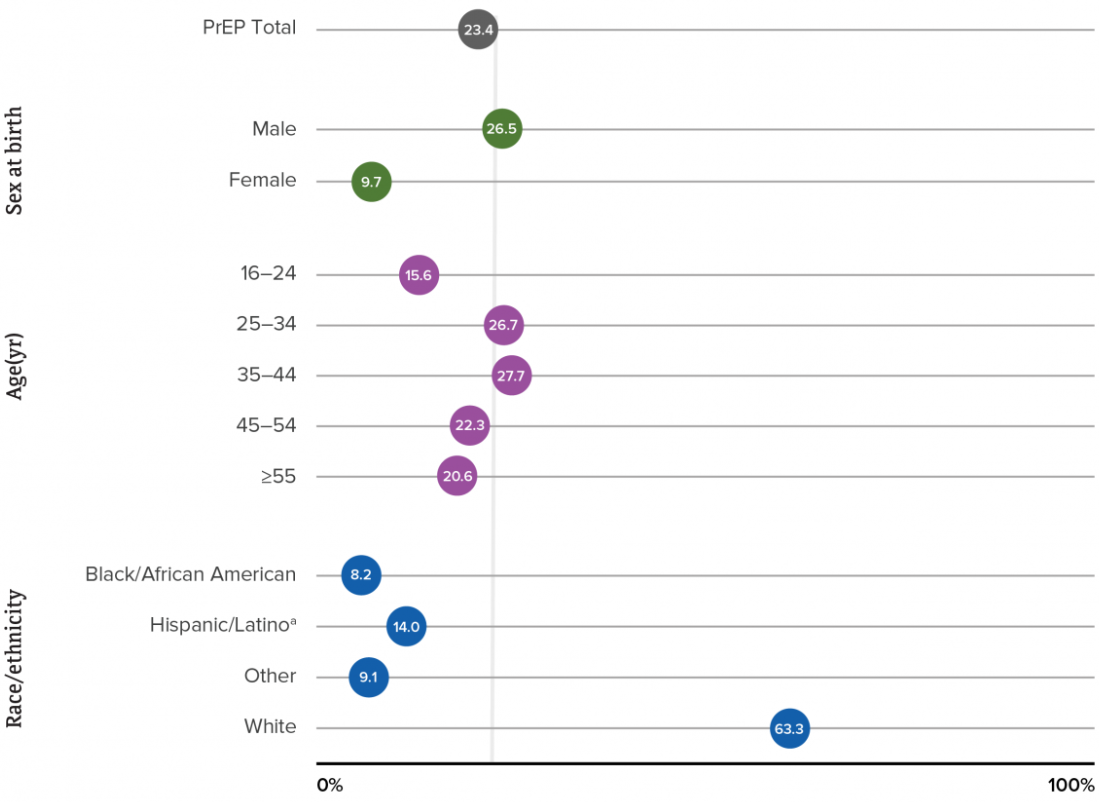 https://www.cdc.gov/hiv/library/reports/hiv-surveillance/vol-26-no-2/content/national-profile.html#7
[Speaker Notes: Overall, Black/African American people accounted for 42% of newly diagnosed HIV cases in the US for 2019. Of those newly diagnosed HIV cases in Black/African Americans MSM accounted for 79% of cases. I’d just like to remind you that cis-females account for 20% of newly diagnosed HIV infections, Black/African American cis-females account for almost 2/3s of these.]
PrEP Coverage 2019
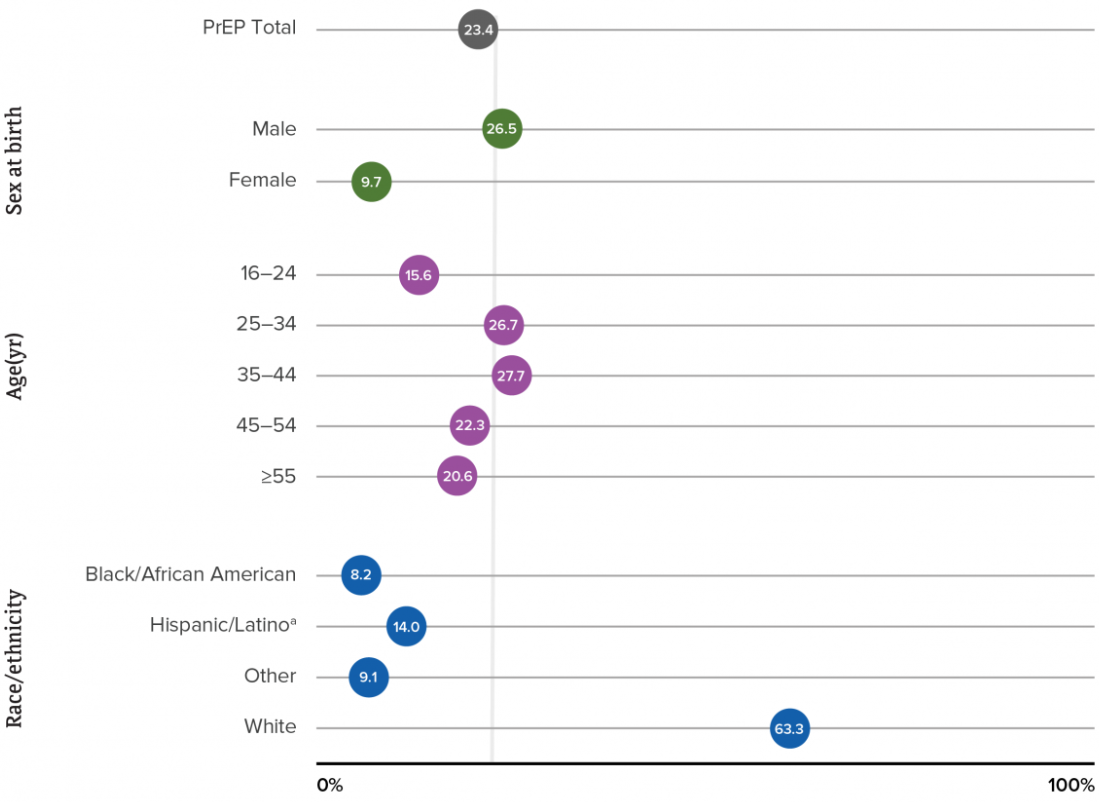 https://www.cdc.gov/hiv/library/reports/hiv-surveillance/vol-26-no-2/content/national-profile.html#7
[Speaker Notes: Hispanic/Latino accounted for 29% of newly diagnosed HIV cases in America for 2019. Of these newly diagnosed HIV cases within the Hispanic/Latino population, MSM accounted for 85% of them.

Other population to note, are transgender and persons who inject drugs. A recent CDC study found that four in 10 transgender women in seven major U.S. cities have HIV. Expanding PrEP use among transgender women is key to decreasing new HIV infections in this population. The survey showed that 32% of HIV-negative transgender women reported using PrEP, even though 92% were aware of the medication. Previous studies have also revealed high knowledge of PrEP and its benefits but very low uptake among transgender women.]
2021 PrEP Guidelines
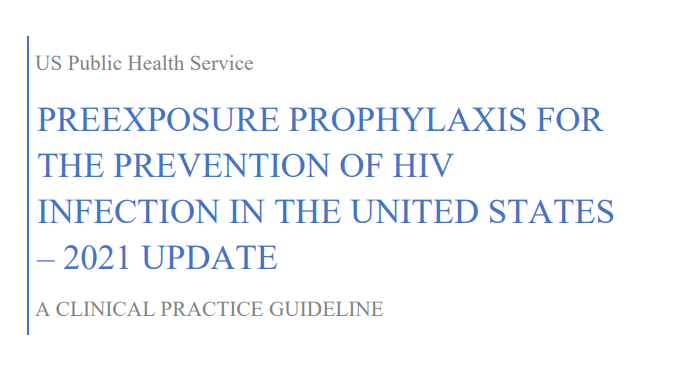 https://www.cdc.gov/hiv/pdf/risk/prep/cdc-hiv-prep-guidelines-2021.pdf
Important Updates
https://www.cdc.gov/hiv/pdf/risk/prep/cdc-hiv-prep-guidelines-2021.pdf
Indications for PrEP
All sexually active adult and adolescent patients should receive information about PrEP
Prescribe PrEP per patient request or risk factors:
https://www.cdc.gov/hiv/pdf/risk/prep/cdc-hiv-prep-guidelines-2021.pdf
[Speaker Notes: UPDATE: educate all patients about PrEP if sexually active 
-Important to take a targeted sexual history to assess risk – make it routine for ALL patients 
-Other than the RFs listed above, if a patient requests PrEP, just give it to them 
-always think about integrating other preventional/clinical care services for non-HIV related health threats that PWID are at risk for, such as hep B/C, abscess, endocarditis, overdose]
Screening/Baseline Laboratory Tests
Confirmed negative HIV test 
Within 1 week 
FDA-approved tests: https://www.cdc.gov/hiv/testing/laboratorytests.html 
Must rule out acute HIV infection
STI testing 
Gonorrhea, chlamydia, syphilis
Refer to 2021 STI guidelines for recommendations by patient population: https://www.cdc.gov/std/treatment-guidelines/default.htm
https://www.cdc.gov/hiv/pdf/risk/prep/cdc-hiv-prep-guidelines-2021.pdf
[Speaker Notes: -Chlamydia in women doesn’t actually increase the risk of HIV acquisition 
-Different screening recs for adolescents, MSM, transgender and gender diverse persons, etc 

Initial PrEP screening and baseline labs include a a onfirmed negative HIV test within 1 week of PrEP initiation. Acute HIV infection must be ruled out before initiating PrEP, due to potential resistence concerns- PrEP medications are incomplete HIV treatment regimens and increase the risk of developing resistance to these medication in undiagnosed HIV. STI testing should be performed and the all sites of exposure should be testing. I know with my PrEP patients, we often are preforming 3 site STI testing, but really it depends on the type of exposure and what the patient would like to test. In addition to STI & HIV assessment, the guidelines recommend HEP B/C seriologies and lipid panel for patients on Descovy, this is due to the TAF component which has shown to increase lipids. How they guidelines do not discuss what should be done once there is an observed increase in lipids. I strongly recommend assessing all patients  Hepatitis serologies, even tho the guideline]
Options for PrEP
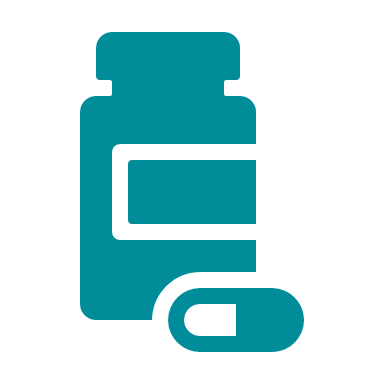 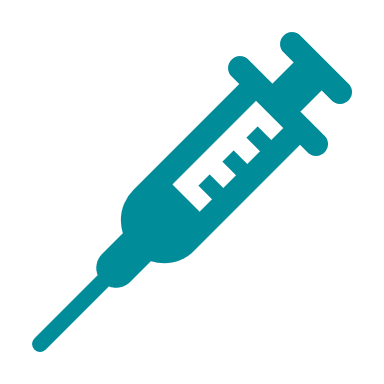 https://www.cdc.gov/hiv/pdf/risk/prep/cdc-hiv-prep-guidelines-2021.pdf
[Speaker Notes: Guidelines don’t differentiate between F/TDF vs F/TAF preference since they haven’t seen differences in bone metabolism and renal function between the two groups; most of the studies w/ toxicities are in treatment of HIV-infected patients]
Oral PrEP Monitoring
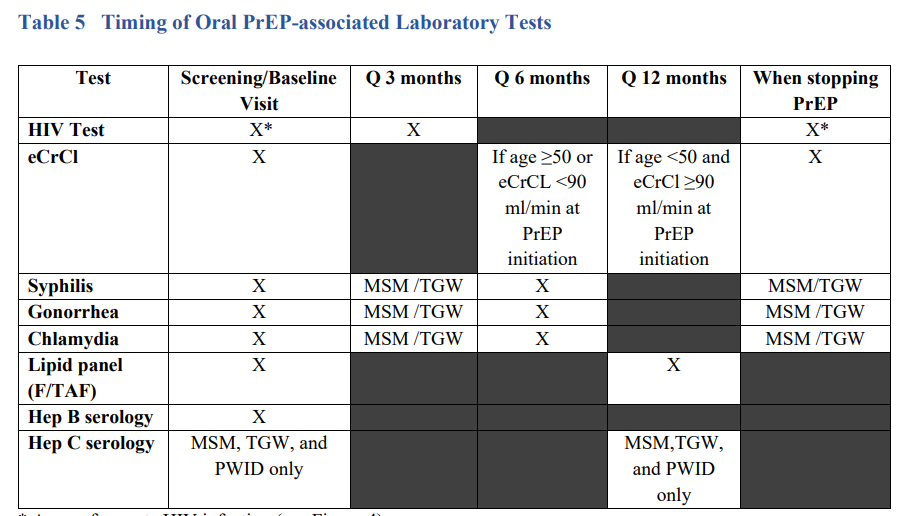 https://www.cdc.gov/hiv/pdf/risk/prep/cdc-hiv-prep-guidelines-2021.pdf
Oral PrEP Monitoring
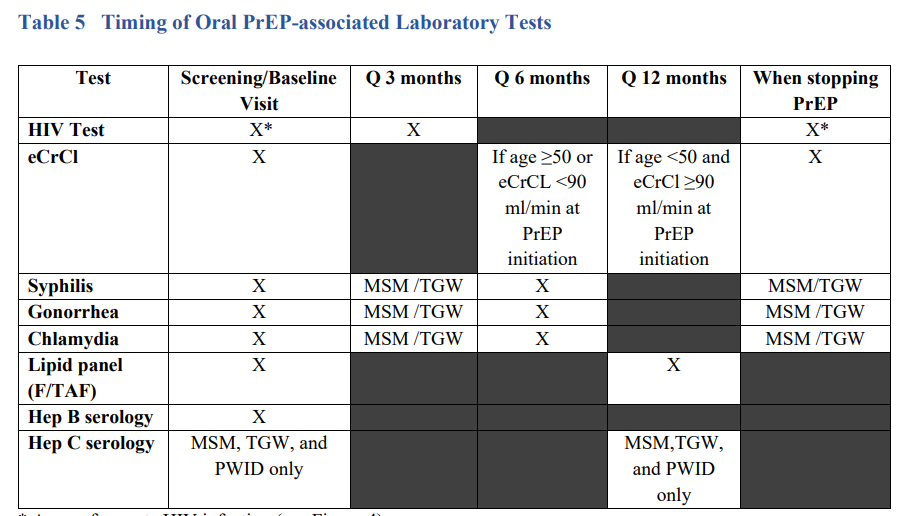 https://www.cdc.gov/hiv/pdf/risk/prep/cdc-hiv-prep-guidelines-2021.pdf
Optional Assessments
Bone health
DEXA not routinely recommended before starting treatment or during treatment
Can consider if history of pathologic or fragility bone fracture
Medication adherence drug monitoring 
No FDA-approved point of care tests for drug levels in urine or blood
Can consider measuring tenofovir and emtricitabine levels
https://www.cdc.gov/hiv/pdf/risk/prep/cdc-hiv-prep-guidelines-2021.pdf
[Speaker Notes: DEXA, LFTS, CBC, UA not routinely indicated 

DEXA may be considered if there is a history of pathologic or fragility bone fracture. May  also consider monitoring medications levels but it is not necessary and there is no FDA-approved poc test to monitor levels in  urine/blood.]
Injectable Cabotegravir
FDA-approved December 2021
Brand name: Apretude®
Formulation: extended-release injectable suspension
Route: gluteal IM administration only by a healthcare provider
Dosing Schedule
https://www.cdc.gov/hiv/pdf/risk/prep/cdc-hiv-prep-guidelines-2021.pdf
Apretude Package Insert. 12/2021 | https://www.businesswire.com/news/home/20211220005863/en/
[Speaker Notes: Just approved!! On 12/20/21. initially planned for late Jan but got it done early 
Gluteal muscle only b/c PK of other sites unknown
The studies had pts on CAB 30 mg PO daily x 5 weeks prior to first injection but because there were no safety concerns identified, a PO lead-in was not required 

Alright, this brings us to the newest kid on the block for PrEP, which is LA cabotegravir brand name Apretude approved in 2021. It is a 600mg gluteal injection administered by a health provider. The dosing schedule include the option oral lead in consisting of cab 30mg for 28 days. I would recommend this oral lead in to asses tolerability. Followed by the firs gluteal 600mg injection, 1 month later is the second injection and then after the injection is given every 2 months. Within 7 days of the scheduled dose.]
Cabotegravir Monitoring
Compared to oral PrEP, Q2 month follow-up visits and monitoring recommended
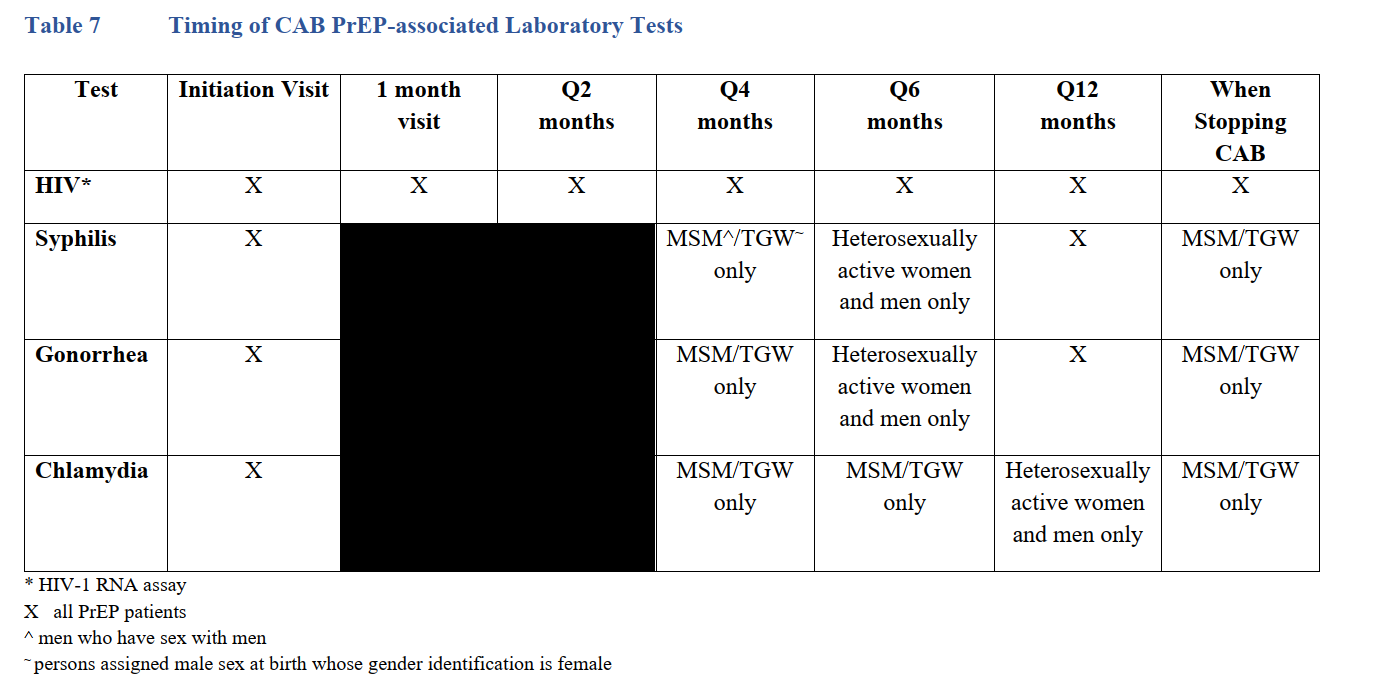 https://www.cdc.gov/hiv/pdf/risk/prep/cdc-hiv-prep-guidelines-2021.pdf
[Speaker Notes: Compared to oral prep, which have scheduled follow-up appointments Q3 months, Cab has follow-ups Q2months and should be assess for HIV at every appointment, and STI assessment various depending on the population and exposure risk. I recommend always assessing the patients risks and using these as a minimum requirement for testing. The guidelines recommend MSM/TGW be assessed every 4 months and heterosexual active women/men be assess annually for syphilis& gonorrhea and annually for chlamydia.]
Cabotegravir Counseling Points
https://www.cdc.gov/hiv/pdf/risk/prep/cdc-hiv-prep-guidelines-2021.pdf
[Speaker Notes: -Injection site rxns: gen mild-mod, lasted a few days; typically with the first 2-3 injections
-In the HPTN 077 trial, the median time to undetectable CAB plasma levels was 44 weeks for men and 67 weeks for women-No data are yet available from clinical trials in men or women to estimate the time from initiation of CAB injections to maximal protection against HIV acquisition]
Non-daily Oral PrEP
“2-1-1” or “on-demand” dosing with F/TDF (NOT FDA-approved)
MSM only 
Alternative for patients having intermittent sexual activity
IPERGAY and Prévenir trials: >86% efficacy 
Prescribing recommendations: 
Give a 30-day supply
Need follow-up visit and negative HIV test
https://www.cdc.gov/hiv/pdf/risk/prep/cdc-hiv-prep-guidelines-2021.pdf
[Speaker Notes: IPERGAY and Prévenir trials showed high preventive efficacy of 86% or more – note that the trials were NOT done in the US
30 days – idea that it should cover 7 events if having sex less than once weekly]
“On-Demand” Dosing
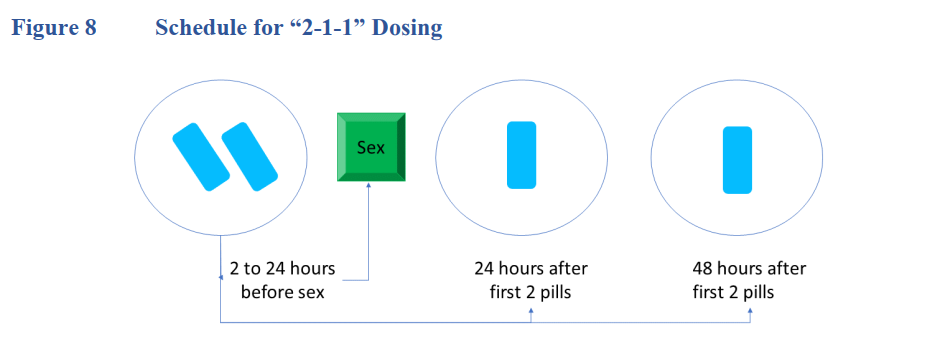 If continual dosing needed: 
Take 1 pill daily until 48 hrs after last sexual event 
If gap of < 7 days between last pill and next sexual event, resume 1 pill daily
If gap > 7 days, restart with 2 pills prior to sex
https://www.cdc.gov/hiv/pdf/risk/prep/cdc-hiv-prep-guidelines-2021.pdf
[Speaker Notes: Scheduling:
2 pills 2-24 hrs prior (24 preferred) to sex
1 pill 24 hrs after, then 1 pill 48 hrs the initial dose
If still having sex after the 2-1-1 doses, take 1 pill eadh day until 48 hrs after last sexual event 
If a gap of <7 days occurs between the last pill and the next sexual event, resume 1 pill daily.
If a gap of ≥7 days occurs between the last pill and next sexual event, start again with 2 pills]
Summary of Major Changes from the 2021 PrEP Guidelines
https://www.cdc.gov/hiv/pdf/risk/prep/cdc-hiv-prep-guidelines-2021.pdf
SCAETC Social Media
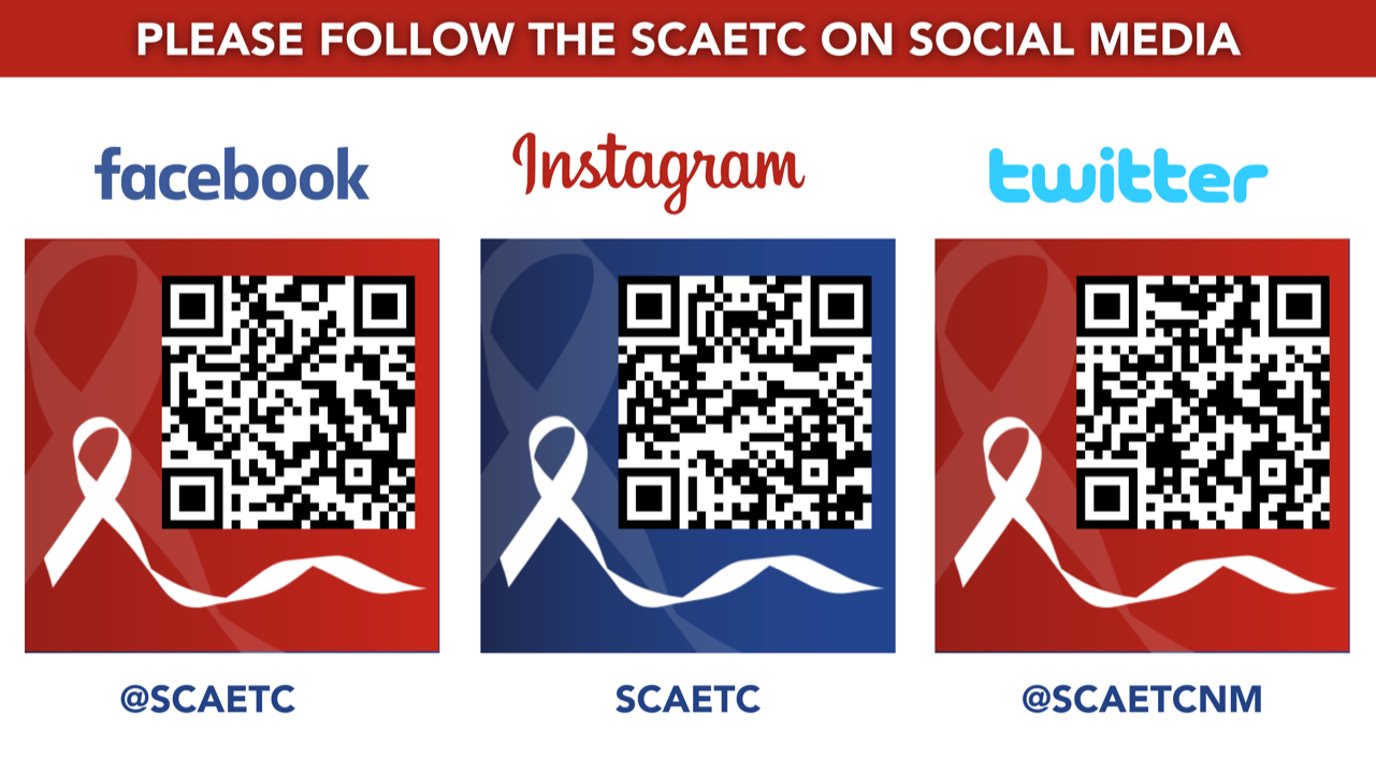 Resources
National Clinician  Consultation Center http://nccc.ucsf.edu/
HIV Management
Perinatal HIV 
HIV PrEP 
HIV PEP line
HCV Management
Substance Use Management

Present case on ECHO   http://echo.unm.edu        hivecho@salud.unm.edu
AETC National HIV Curriculum https://aidsetc.org/nhc

AETC National Coordinating Resource Center https://targethiv.org/library/aetc-national-coordinating-resource-center-0

Additional trainings scaetcecho@salud.unm.edu
www.scaetc.org
[Speaker Notes: Find additional TeleECHO sessions in your area: https://echo.unm.edu/locations-2/echo-hubs-superhubs-united-states/
https://hsc.unm.edu/echo/get-involved/join-an-echo/
IDEA Platform: Infectious Diseases Education & Assessment. https://idea.medicine.uw.edu/
AETC National HIV Curriculum: 6 core modules for self study; regularly updated; CME, CNE
Hepatitis C Online Curriculum: https://www.hepatitisc.uw.edu/
Hepatitis B Online Curriculum: https://www.hepatitisb.uw.edu/
National STD Curriculum: https://www.std.uw.edu/]